Managing Data from Seismic Networks
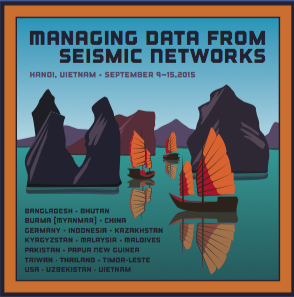 Hanoi, Vietnam
9-15 September 2015
Sincere Appreciation to the
Workshop Hosts
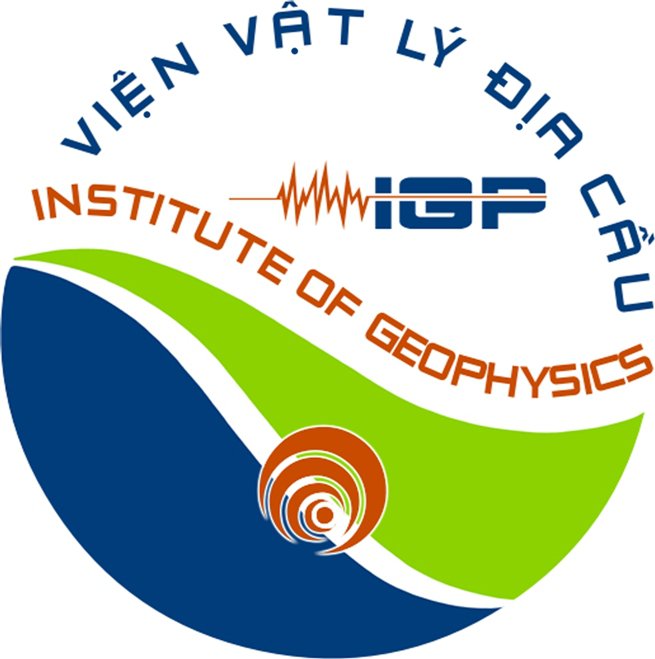 Local Hosts and Organization
Vietnam Academy of Science & Technology
	Dr. Nguyen Xuan Anh
Vietnam Institute of Geophysics
	Mr. Dinh Quoc Van
Regional organizer
		RIMES ( Regional Integrated Multi-Hazard Early warning System for Africa and Asia)
Logistics
Gale Cox from the IRIS DMC
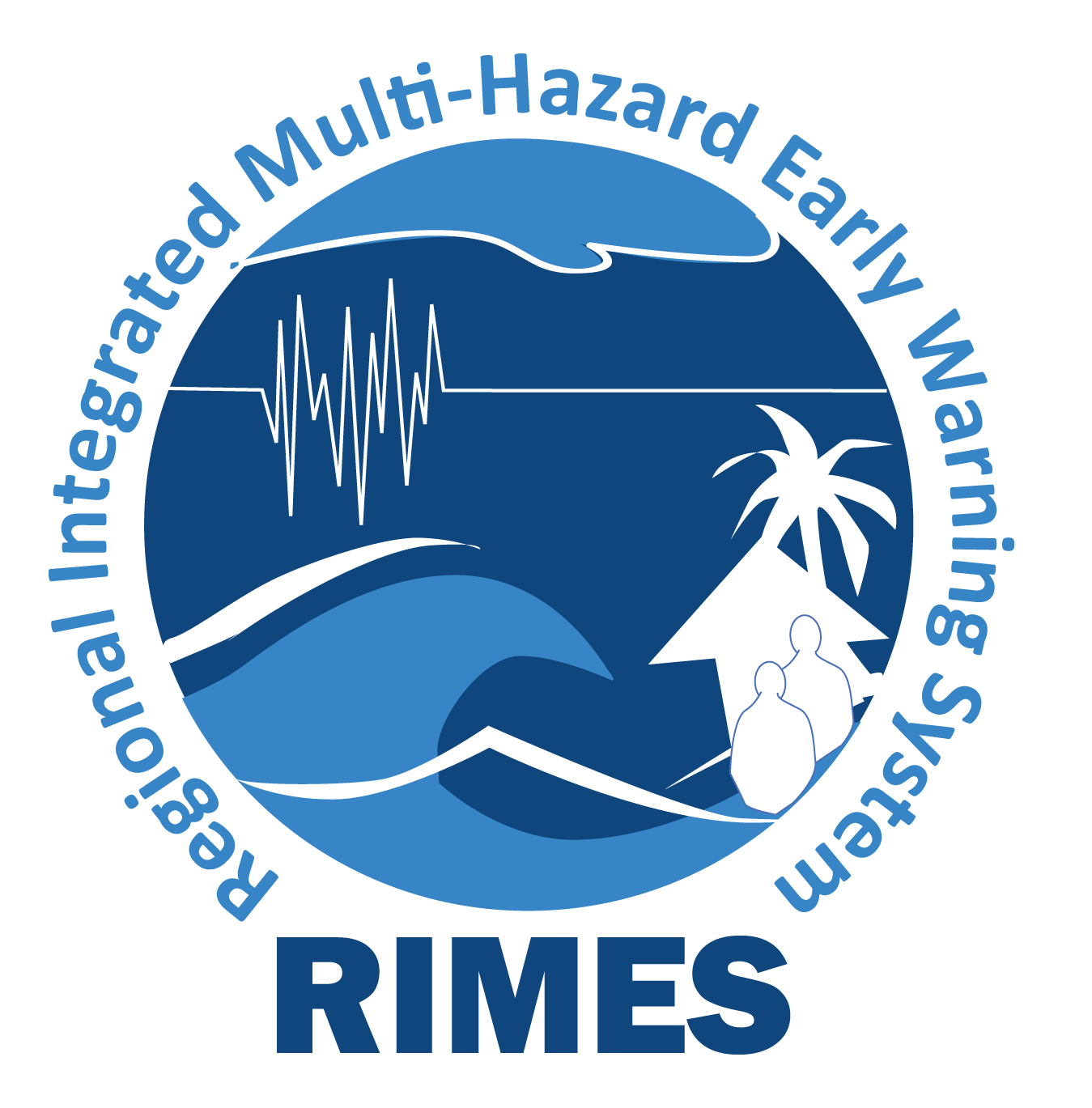 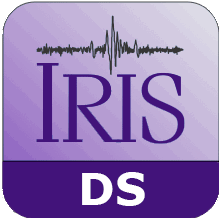 Workshop Sponsors
International-Sponsors
IRIS
US National Science Foundation
IASPEI
FDSN

IES, Academia Sinica
TEC
CEA-IGP
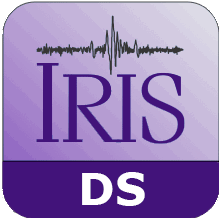 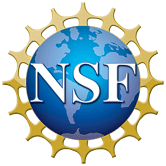 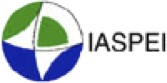 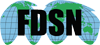 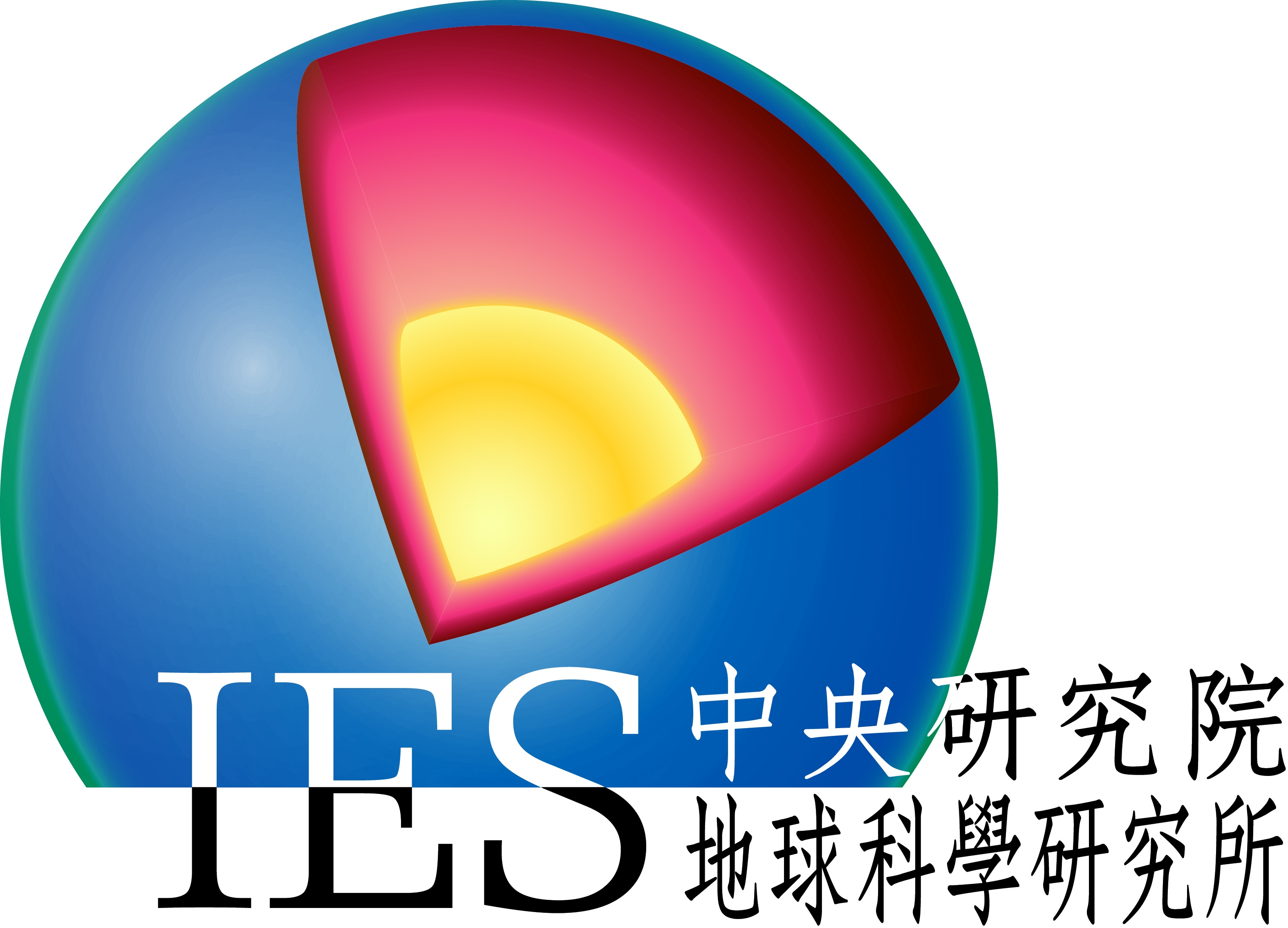 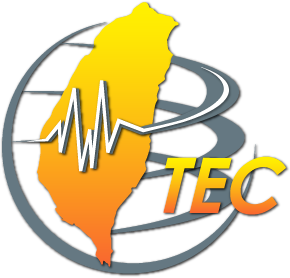 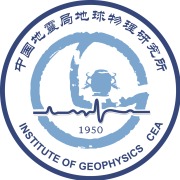 Workshop Objectives
Present state-of-the-art seismic network design principles to network operators
Improve the understanding of modern seismic instrumentation
Understand how modern data have both monitoring and scientific uses
Training in tools enabling the production of waveform data and metadata using the FDSN standards
Building connections between network operators in Asia and the Western Pacific
Encourage sharing of seismic data with neighboring countries and internationally with the FDSN Data Center at IRIS
Introduction of Lecturers and facilitators
Tim Ahern
Rick Benson
Peter Davis
Emile Okal
Mary Templeton
Joachim Wasserman
Bernd Weber
Representatives from 
Asia Pacific Region
38 participants from 19 countries are represented
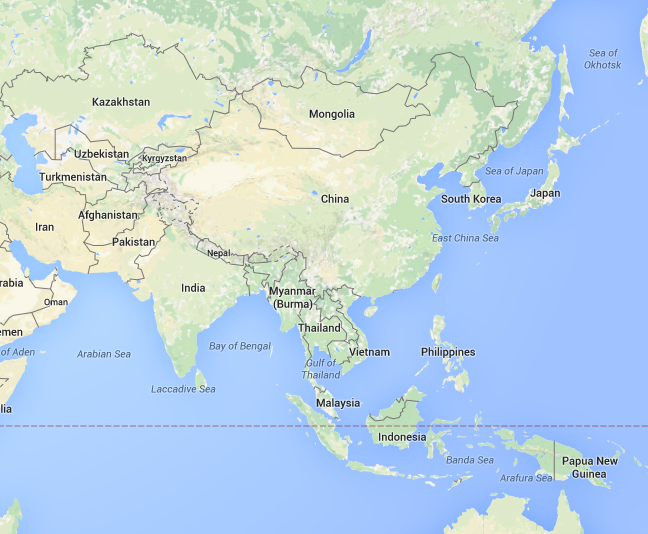 Germany
USA
Network Reports
Network Reports
We have 20 network reports
12 minutes + 3 minutes
Workshop Logistics contact
Mr. Dinh Quoc Van
Introduction of Participants
Name
Organization
Country
Your role in your organization
Please Leave Details to your Network Report